ИСТОРИЈА 7. РАЗРЕД
Наставник: Мрдеља Рондовић
ОШ „Десанка Максимовић“ Рибник
КУЛТУРА – ОПШТЕ ОДЛИКЕКУЛТУРНЕ ОБЛАСТИ У СРЕДЊЕМ ВИЈЕКУ
Послије слабљења и постепене пропасти античке културе у средњем вијеку наступа доба скоро опште неписмености.
Стуб писмености била је црква која је шкоовала
     младе људе за своје потребе, свештенике.
Прелазак са натуралне на робноновчану привредуprivredu у
    условило је развој културе. 
Усљед развоја робноновчане привреде појављује 
     се потреба за школованим кадром.
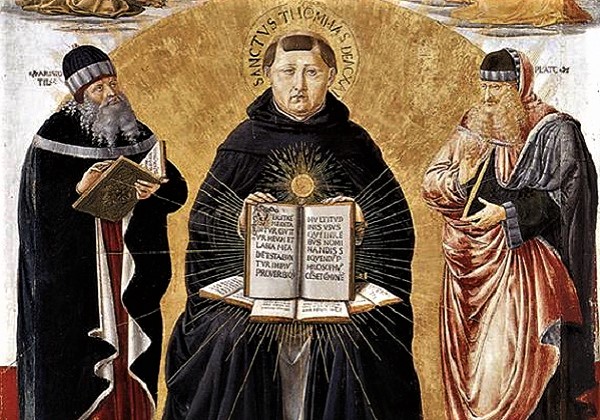 СРЕДЊИ ВИЈЕКv- xv
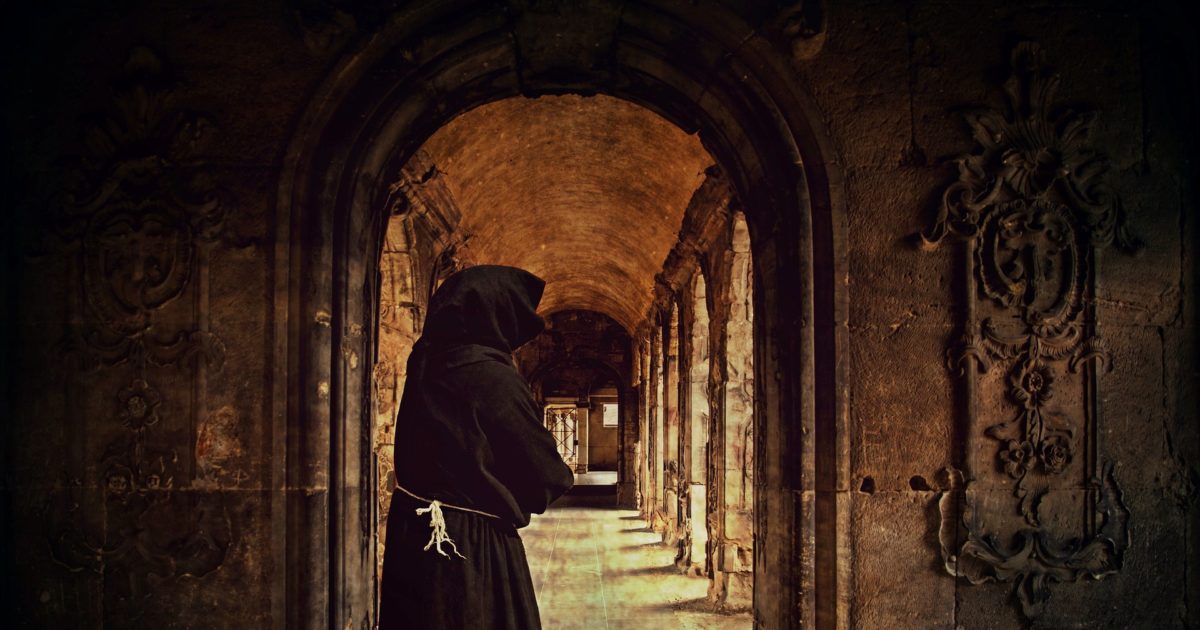 Школе су се налазиле у оквиру манастира.
У том мрачном добу средњег вијека постојали су изузеци када је у питању култура и културно стваралаштво.
Византија и њен Цариград
      (право и филозофија)
Западноевропске школе  
   (факултети и универзитети)
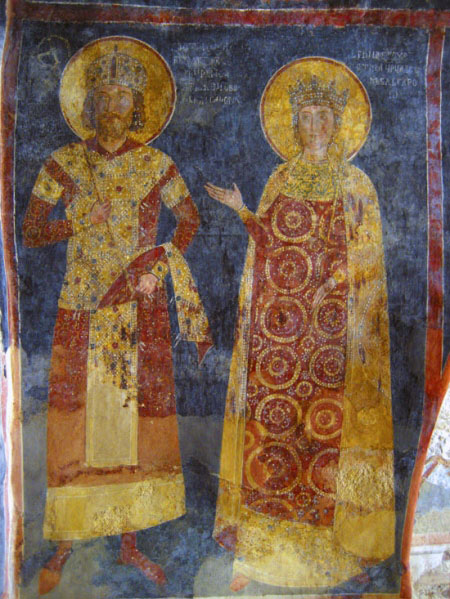 ПРОНААСЦИ У СРЕДЊЕМ ВИЈЕКУ
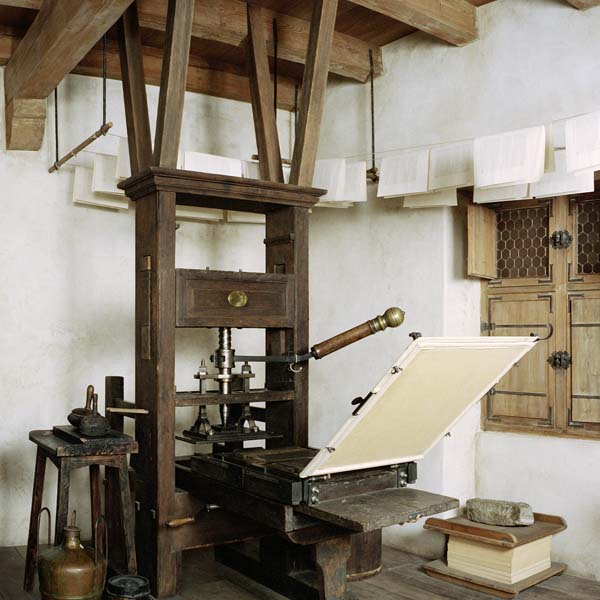 Црква није подстицала развој науке.
Прогонила је људе који су проучавали природне процесе.
Први часовник је урађен у XV вијеку у Фиренци.
Средином XV вијека, Њемац Јохан Гутенберг је пронашао штампарију.
Штампарија представља прекретницу у средњем вијеку у развоју науке и културе.
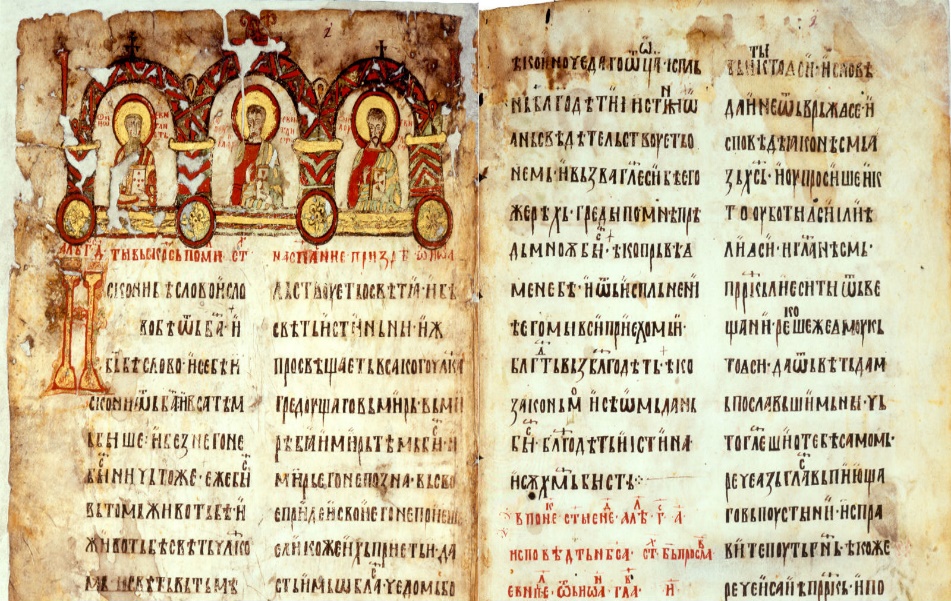 КУЛТУРНЕ ОБЛАСТИ
Вјера је обиљежила средњовјекову културу, те су се развиле сљедеће културне области:
ВИЗАНТИЈСКА
ЗАПАДНОЕВРОПСКА
АРАБЉАНСКА 
Техничка и културна достигнућа брисала су многе државне и вјерске ранице.
ГРАЂЕВИНАРСТВО И КЊИЖЕВОСТ
Културне области:
ВИЗАНТИЈСКИ СТИЛ
ЗАПАДНО-ЕВРОПСКИ СТИЛ ИЛИ ЛАТИНСКИ 
АРАПСКИ-ИСЛАМСКИ
Књижевност:
Засниваа се на усменом предању, на примјер Пјесма о Роланду и Карлу Великом.
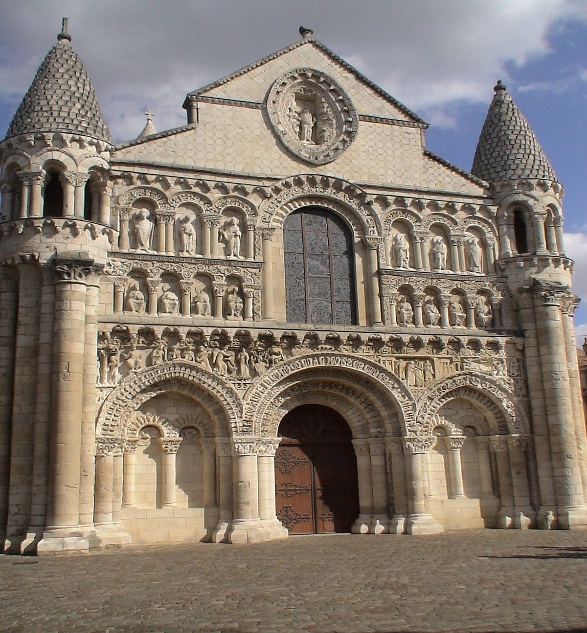 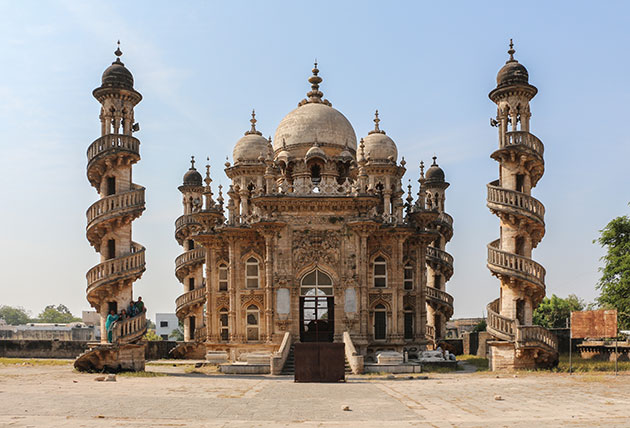 ЗАДАТАК
Одговорите на питања из уџбеника на 178. страни.